Offensive & Defensive & Forensic Techniques for Determining Web User IdentityPart 1
Zachary Zebrowski
zak@freeshell.org 
Approved for Public Release: 12-3046. Distribution Unlimited
1
All materials is licensed under a Creative Commons “Share Alike” license.
http://creativecommons.org/licenses/by-sa/3.0/
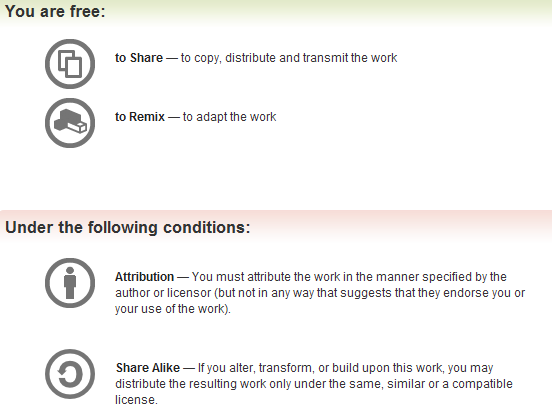 2
Welcome!
3
Let’s introduce one another…
I’m Zak Zebrowski
Forensic Database Engineer / “Data Miner” / Perl guy
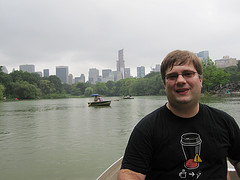 4
Class Outline
Introduction
Characteristics of connecting to the internet
Internet Networking Background
Offensive Ways to determine a web user identity
Defensive ways to prevent determining a web user identity from the end user’s perspective
Additional Tasks from those above
Forensic Database Analysis
Forensic Web Log Analysis
Finish
5
Introduction
Why bother?
To determine who visits your website on the internet
Your bank wants to know if I’m in the US, or in the UK
To hide who you are on the internet.
To determine forensically who visited your website after some event happened.
Cool!  I want to be an 31337 H4x0r 
Not exactly.  Everything in this presentation is old.  New techniques evolve over time.
6
Ethics
Reminder: Use what you learn here for Good not Evil.
I am not a lawyer.
What you do is at your own risk.
7
Characteristics of Internet Connections
Questions to ask:
What devices connect to the internet?
When do you access the internet?
How are you connecting?

Why bother?
You can’t escape these characteristics, regardless of what you try to do…
8
What devices connect to the internet?
Almost easier to say what device doesn’t connect.
Here’s a list of things known to connect to the internet:
Computer
Cell Phone
SIP Phone (VOIP)
Apple TV / Google TV
Your thermostat (Multiple companies)
Your alarm clock (Chumby)
Your car (Chevy Volt)
Your door lock (Schalage)
Your picture frame
Your camera (EYEFI sd card)
Your watch ( pebble ; impulse ; etc)
&& Each of these devices can be identified through various means
nmap –O –V 192.168.1.1
9
When do you connect?
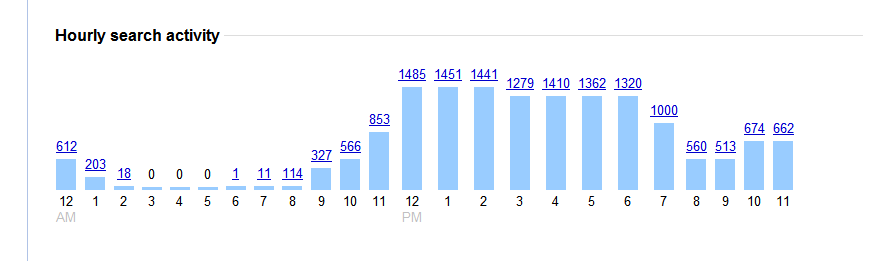 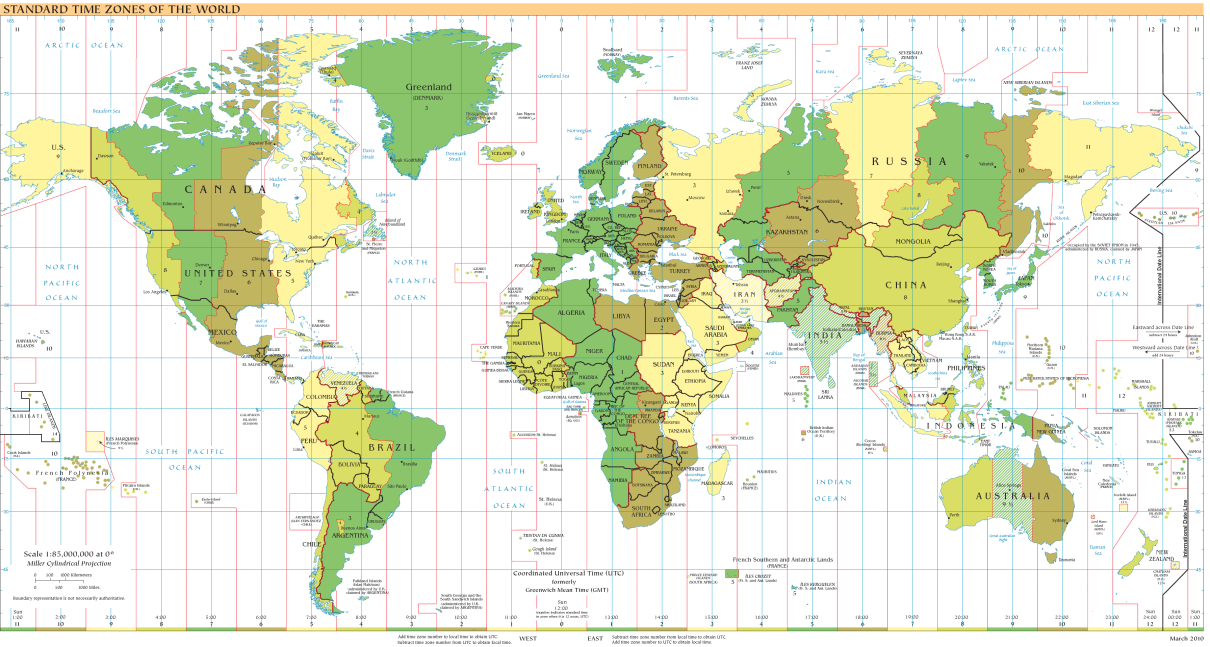 Source: google.com analytics (for my personals search history) && http://en.wikipedia.org/wiki/File:Timezones2010.png (licensed public domain).
10
How are you connecting?
Dial Up
Cellular Phone Device
DSL / Cable
FIOS

Other ways:
Satellite connections
Radio connections
11
Satellite Example
Designed for remote areas where other options not available
See http://www.wildbluesales.com/ as an example
As low as $39.95 / month ; 1mbs download ; other plans available
Valid as of 6/28/12
12
[Speaker Notes: Source: http://www.directv.com/DTVAPP/content/directv/internet]
Radio Connections
Found in the US Virgin Islands / PR
Mountainous terrain; good weather (minus hurricanes);  fixed coverage area; somewhat poor utility infrastructure.
http://www.ackley.vi/ 
Photo source personal photos
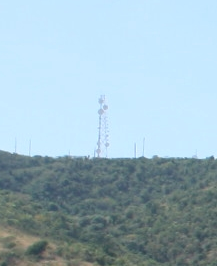 13
[Speaker Notes: Source Ackley communications website && personal photos.]
Characteristics of Internet Connections Summary
What devices connect to the internet?
Almost anything, but they’re detectable
When do you access the internet?
Can generally detect what time zone you’re in.
How are you connecting?
Can be summarized if speed is detected.

Why bother?
You can’t escape these characteristics, regardless of what you try to do…
14
Basic Internet Technology Background
What is an IP Address?
How are IP Addresses Assigned?
What is a NATed / Private IP Address?
What is a Port?
15
What is an IP Address?
An IP Address is a unique identifier that allows you to connect to the internet.
Conceptually, it’s similar to your street address for your house
16
What is a NATed / Private IP Address?
There are a limited number of IP Addresses available.  A ISP may assign you a particular IP Address, but not enough for all of your personal devices.  “NATing” allows you to have many personal devices, while using only one public IP Address on the internet.
Conceptually, it’s similar to an apartment number in an apartment complex.
A private IP Address is simply a non-routable IP Address on the internet, which the home router gives to local machines, and via NAT routing connects to the internet.
17
How are IP Addresses Assigned?
IP Address ranges (a set of IP Addresses) are assigned to an ISP (Internet Service Provider) by a registrar.  The specific registrar is dependent upon what domain you are purchasing for, though generally this is treated based upon the region in where you live.
A particular ISP can then assign you a particular IP Address for your router.
But the private IP Address space is only assigned by your router.
18
What is a port?
A port is simply a number, which allows two computer programs on different computers to communicate with one another. 
Generally, certain services run on specific port numbers, however, a programmer can arbitrarily set what ports to connect to if there is a good reason too. 
Port 22 for ssh traffic
Port 80 for http traffic
19
Questions?
You just survived the “boring” part.
5 Minute Coffee / Bathroom break.
When we come back, we will start with offensive techniques to determine who a user is.
20
Identifying Techniques
These are server techniques to determine who you are.
IP Geolocation
What your browser expose when you browse to a web page.
21
IP Geolocation
IP Geolocation is the name for the technology to go from an IP Address to a physical location.  Companies, and open source utilities, provide this IP Geolocation information in various formats to download off of the internet for use within your internal applications.

Note: Sources generally provide other attributes as well as just ip location information, such as domain name, isp, org, or similar.  This is a by-product of the analysis they perform.
22
IP Geolocation – what does that mean?
For a given IP Addresses, I can tell you approximately where they are located, without using a network connection.
Also, I can generally tell your internet provider
Verizon.com
Yourbuissness.com
Etc
I can use this to:
Send you targeted internet ads
Verify you have permission to view media content
Verify you are in a country the same as your credit card
23
How does one create an IP Geolocation database?
Caveat: These only discuss how open source IP Geolocation techniques work, not commercial sources.
Ask the user
Hostip.info
Host name: pool-70-108-49-201.res.east.verizon.net. IP address: 70.108.49.201Location: UNITED STATES (change) 
http://www.hostip.info (12/18/10, 1/7/12)
24
How does one create an IP Geolocation database (2)?
Query registries
We [Software77.net] use the registry assignments provided by the registrars. However discrepancies creep in especially in cases of large multinational companies who have their base of operation on one country and satellite offices in other countries. Typically what happens is that a company based in say, the United States, also has a branch in Africa or Asia. 
http://software77.net/faq.html (1/24/08)
25
Open Sources
Maxmind
Country & City files (less accurate than paid version)
http://www.maxmind.com 
Hostip.info
Community volunteers location, plus various automated features
http://hostip.info 
Software77.net
Scrapes whois notifications of new domains
Provides a “birth date” for a domain.
http://software77.net/cgi-bin/ip-country/geo-ip.pl
26
Open Sources VS Commercial Sources
Open Source
Less data fields
Known algorithms
Unique attributes
Hostip.info is user contributed – could be interesting?
Software77.net has daily location updates.
Free
Convenient if you need to do this analysis infrequently
Commercial Data Sources 
Claimed Higher accuracy
Dedicated staff
Costs Money
27
IP Geolocation Caveats
Can only get to the most visible IP Address.
No indication that a proxy is being used 
(unless a well known proxy)
Time frame
Generally the data is delayed at least one month, plus time required to get the data into a usable format.
IP Addresses can be re-allocated from ISP to ISP in a short period of time.
Newly registered host names may not show up in a short amount of time
About 1-2% change per month (http://www.maxmind.com/app/faq)
Domain name resolution is limited
Multiple domain names can point to a single IP Address
“NATed” IP Addresses
Where a user at home uses a broadband modem to connect externally to the internet.  Behind the modem there may be many machines, but there is only one IP Address facing the internet.
Alternatively, could be a rural ISP provider.
28
IPV6
Starting to be integrated. 
Currently “a small percentage” in any country hosts IPv6 servers.
http://www.ripe.net/ripe/meetings/ripe-57/presentations/Colitti-Global_IPv6_statistics_-_Measuring_the_current_state_of_IPv6_for_ordinary_users_.7gzD.pdf or http://preview.tinyurl.com/b36qzo
http://www.maxmind.com/app/ipv6
29
Example of information returned for my home connection in Arlington,VA
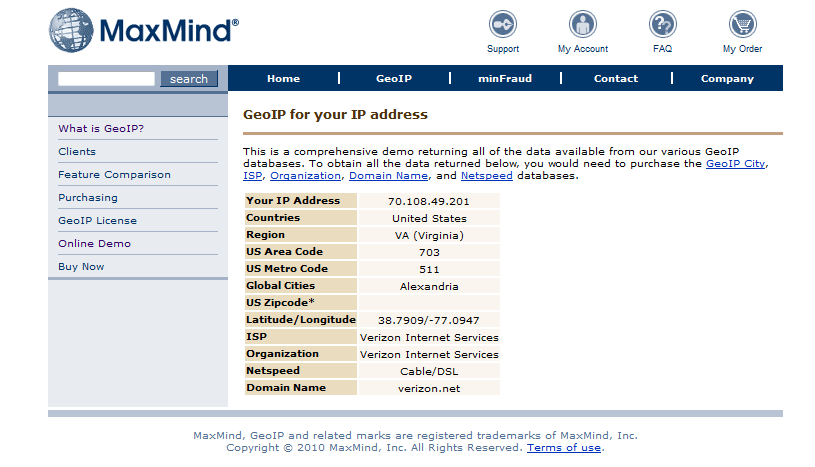 30
Lab 1 – IP Geolocation
First browse to google.com, and search for “what is my ip address”
Record the IP Address.
Do the same thing with a different device (cell phone)
Next, browse to
http://hostip.info
Enter the IP Address and press go.
31
What your browser exposes
By Default
By HTTP Cookies
By Scripting
By External Connections 
Follow along and go to the various websites…
32
By Default
Your IP Address / host name
REMOTE_ADDR : 70.108.107.180
REMOTE_HOST : pool-70-108-107-180.res.east.verizon.net
User Agent (what web browser you use)
HTTP_USER_AGENT : Mozilla/5.0 (Windows; U; Windows NT 6.0; en-US; rv:1.9.2.6) Gecko/20100625 Firefox/3.6.6 (.NET CLR 3.5.30729)
Note language is exposed.
Cookies (if set)
HTTP_COOKIE : __utma=145017023.1934880434.1277898848.1278891119.1278893601.5; __utmz=145017023.1277898848.1.1.utmcsr=(direct)|utmccn=(direct)|utmcmd
This was set via a google analytics script I run to see who visits my main zak.freeshell.org page.
http://zak.freeshell.org/env.pl
33
By HTTP Cookies
Cookies were originally designed so that you could have a “stateful” web session for shopping.
A server sets a key value pair when returning a webpage or image.  You send that key value pair with every request to that domain, until it expires.
Cookies only return information to the domain that you are visiting
Note, though, if you embed an image from a different server, that server can set a separate cookie.  This is called a third party cookie.
34
By Scripting
How to tell what company you’re from
How to tell if you’ve visited other sites (HREF color JavaScript tester)
JavaScript Location API (Where you are)
“Click Heat” – where you’ve clicked
Ever Cookie.js – Have I seen you before?
35
How to tell what company you’re from
Via http://panopticlick.eff.org/ (with many other attributes you can get from scripting)
Flash code identifies system installed fonts
Do you have a “company “ font?  See if you can find it!
36
[Speaker Notes: http://en.wikipedia.org/wiki/Panopticon - Panopticon from wikipeida: The Panopticon is a type of prison building designed by English philosopher and social theorist Jeremy Bentham in 1785. The concept of the design is to allow an observer to observe (-opticon) all (pan-) prisoners without the incarcerated being able to tell whether they are being watched, thereby conveying what one architect has called the "sentiment of an invisible omniscience."]
What you’ve visited before script
Found in the wild.
Used to work.
Last year Firefox / other browsers have been patched against this type of exploit.
Uses JavaScript to look at <A HREF=“”> html to see what the color of the link is , to see if it’s been visited before
Example:  Visited | Not Visited
See http://www.techdirt.com/articles/20101130/21535012065/how-youporn-tries-to-hide-that-its-spying-your-browsing-history.shtml or http://preview.tinyurl.com/3yqbptk
37
JavaScript Location API
New as of 10 Febuary 2010
http://dev.w3.org/geo/api/spec-source.html
Will it work?  It’s still  a bit of a new feature, so it should on most browsers.
See http://html5demos.com/ for html5 integration and http://html5demos.com/geo for a geo location example.
Often uses Wi-Fi to detect location (unless a mobile device and it uses GPS)
38
Sample Location Code
<HTML><BODY>
<SCRIPT TYPE="text/JavaScript">
    function showMap(position) {
      alert("Lat:" + position.coords.latitude + "," + "Long:" + position.coords.
longitude);
    }

    // One-shot position request.
    if (navigator.geolocation){
    navigator.geolocation.getCurrentPosition(showMap);
    } else {
      alert('No geolocation available. ');
    }
</script>
</BODY></HTML>
39
Notes on Location
Browser to OS for location information
Insert magic here in the OS level.
Location returned isWGS84 standard.
Can be off by a large distance
I’m sometime geolocated to Baltimore instead of Arlington.
When I was in Bedford, I was geolocated to south of Boston
40
“ClickHeat”
http://www.labsmedia.com/clickheat/index.html 
Tracks where users click on your website via simple JavaScript.
41
“ClickHeat” Demo slide
42
Evercookie.js
Uses HTML 5 features ; flash ; JavaScript; and many other techniques to create an “evercookie” that can’t be revoked*.
See http://samy.pl/evercookie/

*Easily anyways.  
http://arstechnica.com/security/news/2010/10/it-is-possible-to-kill-the-evercookie.ars
http://preview.tinyurl.com/29ka7ba
43
By External Connections
Browsers allow for multiple types of connections
For example: http ; ftp ; Microsoft shares ; etc.
By including a href link to a different type of connection, you may be bypassing proxy settings and thus exposing additional information about yourself.
Possibly your username / domain
Your real IP Address (because it’s not proxied.)
You can unknowingly request a different protocol by visiting a web page.
See http://www.defcon.org/images/defcon-17/dc-17-presentations/defcon-17-gregory_fleischer-attacking_tor.pdf or http://preview.tinyurl.com/brcg6ca
44
External Example – what you see
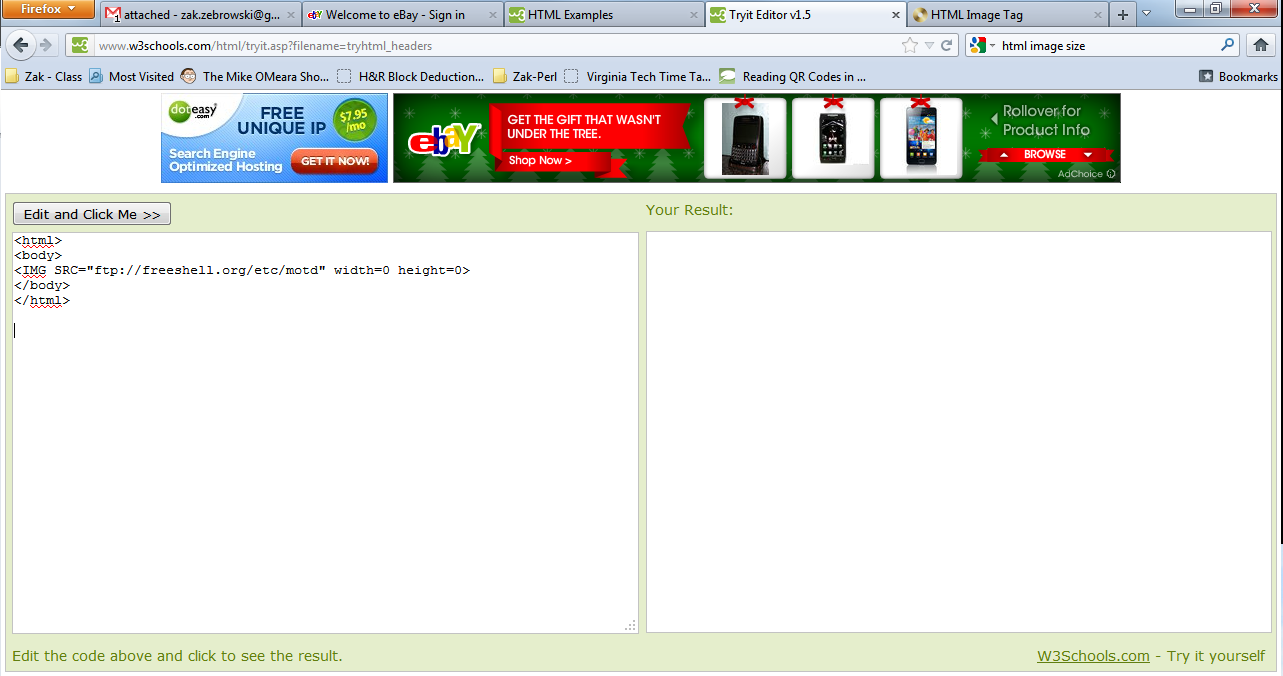 45
This is common!
This type of identification is profitable!
Multiple companies are interested in “fingerprinting” PC’s so they have a permanent record of your machine’s web accesses.
http://online.wsj.com/article/SB10001424052748704679204575646704100959546.html or http://preview.tinyurl.com/32c9frf
46
See also
http://waxy.org/2011/11/google_analytics/
Google Analytics A Potential Threat to Anonymous Bloggers
https://github.com/michaelhans/derezzed-light
Takes panopclick attributes via JavaScript, converts it to a browser key, and turns it into a logon mechanism for a website.
47
Questions?
Let’s have a breakWhen we get back, we start with ways of preventing these mechanisms from working…
48